CSS 342
Data Structures, Algorithms, and Discrete Mathematics I
Lecture 5. 161013.
Carrano Ch 2, Appendix E.
Agenda
Lab2 I
 How to prepare for Quiz
Website Collateral
Quiz Next Thursday!
 Finish Templatizing
Bubble Sort
Insertion Sort
 Program 1 Example

 Recursion.  Recursion. Recursion. Recursion.  Recursion. Recursion. Recursion.  Recursion. Recursion. Recursion.  Recursion. Recursion. Recursion.  Recursion. Recursion. Recursion.  Recursion. Recursion. Recursion.  Recursion. Recursion. Recursion.  Recursion. Recursion. Recursion.  Recursion. Recursion. Recursion.  Recursion. Recursion. Recursion.  Recursion. Recursion. Recursion.  Recursion. Recursion. Recursion.  Recursion. Recursion. Recursion.  Recursion. Recursion. Recursion.  Recursion. Recursion. Recursion.  Recursion. Recursion. Recursion.  Recursion. Recursion. Recursion.  Recursion. Recursion. Recursion.  Recursion. Recursion. Recursion.  Recursion. Recursion. Recursion.  Recursion. Recursion. Recursion.  Recursion. Recursion. Recursion.  Recursion. Recursion. Recursion.  Recursion. Recursion. Recursion.  Recursion. Recursion. Recursion.  Recursion. Recursion. Recursion.  Recursion. Recursion. Recursion.  Recursion..  Recursion. Recursion. Recursion.  Recursion. Recursion. Recursion.  Recursion. Recursion. Recursion.  Recursion. Recursion. Recursion.  Recursion. Recursion. Recursion.  Recursion. Recursion. Recursion.  Recursion. Recursion. Recursion.  Recursion. Recursion. Recursion.  Recursion. Recursion. Recursion.  Recursion. Recursion. Recursion.  Recursion. Recursion.  Recursion Lecture .
How to Study
Do problems
Practice Quiz (on line)
Study Groups
 Review Slides
 Understand Program 1
 Read Books
 Start from end and work backwards
Quiz Topics
C++ core tenets
  Class Design
ADT
  C++ Language
  Coding Guidelines
  Operator Overloading
  pass by const, const &, value
References
 Recursion -- TBD
 Stack v. Heap allocations  -- TBD
Constructors
  Object Lifetime
  Templates
  Vectors, Strings
 Sorting:  Bubble, Insertion
 C++ program lifecycle: preprocess, compiler, etc
 binary, octal, hex  -- TBD
In Class Pop Quiz
Write a function which takes in a string and reverses the string in-place but returns the original string
Templatize Class
SORTED LIST
SortedListClass Template Example
Example to show templates on a class which keeps a sorted set of items
Add an item
Print out items
Sort
Bonus Points:  concatenate two lists
  Data Structure:  Vector
  Sorts
BubbleSort
Insertion sort algorithm
#ifndef SORTED_LIST_H
#define SORTED_LIST_H
#include <iostream>
#include <vector>
using namespace std;

template <class ItemType>
class SortedList
{
public:
    SortedList();
    ~SortedList();

   void Add(const ItemType &item);
   void Print() const;
   void Sort();

private:
    vector<ItemType> thelist;
};
#include "SortedList.cpp"
#endif
#ifndef SORTED_LIST_CPP
#define SORTED_LIST_CPP
#include "SortedList.h"
template<class ItemType>
SortedList<ItemType>::SortedList(){ }

template<class ItemType>
void SortedList<ItemType>::Add(const ItemType &item)
{
   thelist.push_back(item);
   return;
}

template<class ItemType>
void SortedList<ItemType>::Print() const
{
   for (int i = 0; i < thelist.size(); i++)
   {
      cout << thelist[i] << endl;
   }
}
#endif
Bubblesort or Sinking Sort
Used to sort an array of items by traversing (n-1) times and bubbling largest current item to the bottom
  Graphical Representation : http://en.wikipedia.org/wiki/Bubble_sort#mediaviewer/File:Bubble-sort-example-300px.gif
  Bad memory and speed characteristics.  
  “the bubble sort seems to have nothing to recommend it, except a catchy name and the fact that it leads to some interesting theoretical problems“, Donald Knuth
Sorted
Unsorted
Insertion Sort
29
10
14
37
13
Copy 10
Shift 29
29
29
14
37
13
10
29
14
37
13
Insert 10, copy 14
unsortedTop
10
29
29
37
13
Shift 29
10
14
29
37
13
Insert 14; copy 37
10
14
29
37
13
Shift nothing
10
14
29
37
13
Insert 37; Copy 13
10
14
14
29
37
Shift 37, 29 and 14.
10
13
14
29
37
Insert 13
Or  Carranno 311-313, Or:
http://en.wikipedia.org/wiki/Insertion_sort#mediaviewer/File:Insertion-sort-example-300px.gif
Function for Insertion Sort
template<class ItemType>
void SortedList<ItemType>::Sort()
{
   for (int place = 1; place < thelist.size(); place++)
   {
      ItemType temp = thelist[place];
      int i = place;
      while ((i > 0) && (thelist[i-1] > temp))
      {
         thelist[i] = thelist[i-1];
         i--;
      }
      thelist[i] = temp;
   }
}
VendingBank.h (pt 1)
class VendingBank
{
   public:
      //constructors
      VendingBank();
      VendingBank(int id);
      VendingBank(int id, int pennies, int nickels, int dimes, int quarters, int halves);
      VendingBank(int id, int amount);

      // getters - setters
      int getPennies() const;
      int getNickels() const;
      int getDimes() const;
      int getQuarters() const;
      int getHalves() const;
      int getId() const;
      void setPennies(const int &num);
      void setNickels(const int &num); 
      void setDimes(const int &num); 
      void setQuarters(const int &num); 
      void setHalves(const int &num);
      void setId(const int &id);
VendingBank.h (pt 2)
//actions
bool AddCoins(int pennies, int nickels, int dimes, int quarters, int halves);
bool RemoveCoins(int pennies, int nickels, int dimes, int quarters, int halves);
bool CanMakeChange(int amount) const;
bool isEmpty() const;

//operator overloads
bool operator==(const VendingBank &) const;
bool operator!=(const VendingBank &) const;
VendingBank operator+(const VendingBank &) const;
VendingBank& operator+=(const VendingBank &);

~VendingBank();

private:
int pennies;
int nickels;
int dimes;
int quarters;
int halves;
int id;
Coins makeChange(int amount);
};
Recursion
Recursion
In order to understand recursion, it helps to understand recursion.
In order to understand recursion, it helps to understand recursion
In order to understand recursion, it helps to understand recursion.
In order to understand recursion, it helps to understand recursion
Recursive Solutions
Recursion breaks a problem into smaller identical problems
  Some recursive solutions are inefficient, impractical
  Complex problems can have simple recursive solutions
Recursive Solutions
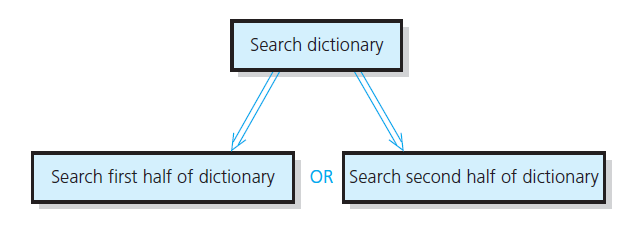 Recursive Solutions
A recursive solution calls itself
  Each recursive call solves an identical, smaller problem
  Test for base case enables recursive calls to stop
  Eventually one of smaller calls will be base case
Data Structures and Problem Solving with C++: Walls and Mirrors, Carrano and Henry, ©  2013
Compute n! recursively
Base Case:  n=1
  Recursive:  n! =  n * (n-1)
  CODE
int Factorial(int n)
{
	if (n < 0)
	{
		return 0;
	}
	else if (n == 0)
	{
	return 1;
	}
	else
	{
	return Factorial(n - 1) * n;
	}
}
The Box Trace
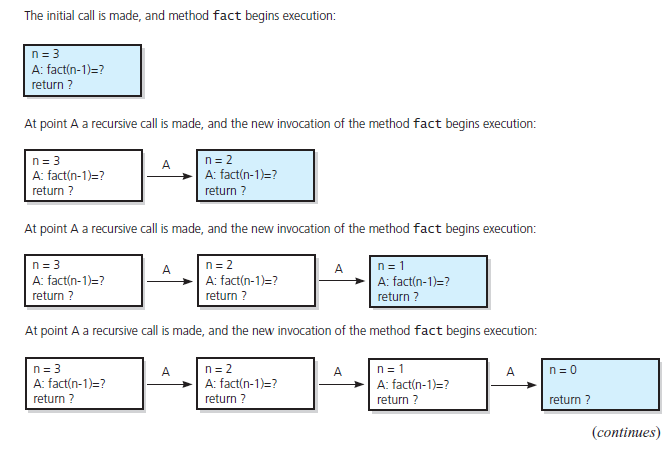 FIGURE 2-5 Box trace of fact(3)
Data Structures and Problem Solving with C++: Walls and Mirrors, Carrano and Henry, ©  2013
The Box Trace
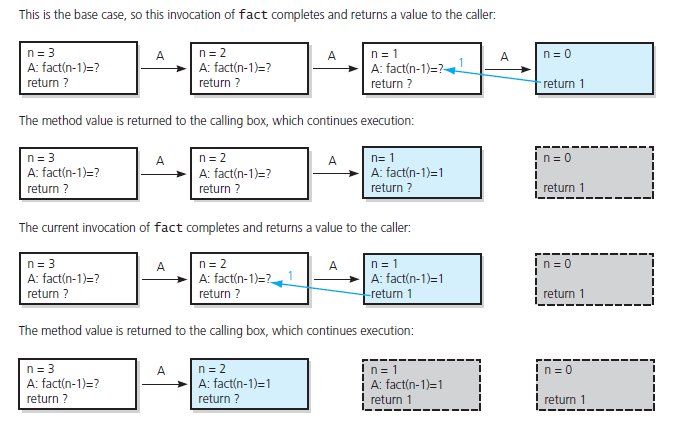 FIGURE 2-5 Box trace of fact(3)   … continued
Data Structures and Problem Solving with C++: Walls and Mirrors, Carrano and Henry, ©  2013
The Box Trace
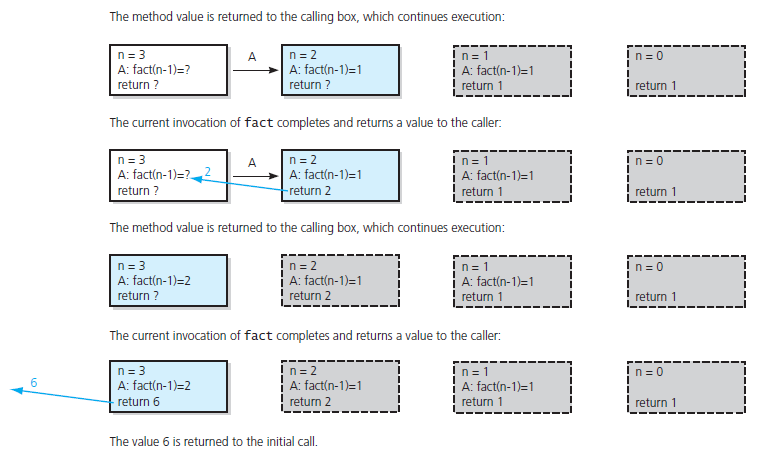 FIGURE 2-5 Box trace of fact(3)   … continued
Data Structures and Problem Solving with C++: Walls and Mirrors, Carrano and Henry, ©  2013
The Stack (and recursion)
Stack
Location in process which stores temp variables, call stack frames,
One per thread of execution
  Heap
Location in process which stores dynamically allocated memory (coming soon)
  Recursion
Each call to a function creates stack frame
Frame holds temp variables and locals
Data in the BOX of the BOX trace
  Deep Recursion can allocate lots of space on the stack
Recursive example Quiz: Code in class.
Class Bell
Time of Invocation  (constructors)
Automatic Local
Each time block is executed
Static Local
Once –first time it is hit
Global 
In order of declaration in translation unit
Typically before main() is entered
Destroyed in reverse order of construction
Dynamic (tbd)
malloc/free
new/delete
Printing Numbers in Any Base
How to convert a decimal to a hexadecimal
Dividend  Remainder
16)   123456790(10)……..…
   16)        7716049(10)………6
16)          482253(10)………1
16)            30140(10)…13(D)
16)              1883(10)…12(C)
16)                117(10)…11(B)
16)                    7(10)……....5
16)                    0(10)……....7
1. Divide by a base(16)
2. Print each remainder from 
the bottom:  75BCD16(16)
Quick review of base conversions
1001012  = 32 + 4 + 1 = 37
  more on board…
Printing Numbers in Any Base
How to convert a decimal to a hexadecimal
Dividend  Remainder
16)   123456790(10)……..…
   16)        7716049(10)………6
16)          482253(10)………1
16)            30140(10)…13(D)
16)              1883(10)…12(C)
16)                117(10)…11(B)
16)                    7(10)……....5
16)                    0(10)……....7
1. Divide by a base(16)
2. Print each reminder from 
the bottom:  75BCD16(16)
Printing numbers in any base (recursively)
Base Case:  
      if (num < base)  { print out num }
  Recursive:
    Pre-pend to the answer ( num % base )
    Recursively call with num/base
Printing numbers in any base (recursively)
bool PrintBase(int num, int base, string &ans)
{
	string static DIGIT_ARRAY = "0123456789ABCDEF";
	if ((num < 0) || (base <= 0) || (base > 16))
	{
		return false;
	}
	if (num < base)
	{
		ans = DIGIT_ARRAY[num] + ans;
		return true;
	}
	else
	{
		ans = DIGIT_ARRAY[num % base] + ans;
		PrintBase(num / base, base, ans);
	}
}
Recursion w/Alice
https://www.youtube.com/watch?v=-3Mcu7o1YSg
Binary Search
An entire sorted list
First half
Second half
First half
Second half
First half
Find a value in an array.
Binary Search
Base Case:  low or high index finds number
  Recursive:   
	Determine midpoint (high+low)/2
	Search either lower or upper array
Binary Search
int BinarySearch(int value, int arr[], int index1, int index2)
{
   if (value == arr[index1]) return index1;
   else if (value == arr[index2]) return index2;
   else if (index2 <= index1 + 1) return -1;
   else
   {
      int midpoint = (index1 + index2) / 2;
      if (arr[midpoint] > value)
          return BinarySearch(value, arr, index1, midpoint);
      else
          return BinarySearch(value, arr, midpoint, index2);
   }
}
What does the box trace look like for binary search?
C++ Fundamentals
Pointers
?
?
?
?
?
?
6
6
p
p
p
p
q
q
q
q
x
x
x
x
Pointer variables			int *p, *q;
Static allocation			int x;
Address-of operator			p = &x;
Memory cell to which P points	*p = 6;
Pointer operations			q = p;
4
3
1
5
Arrays
Arrays:  reservation and construction of indexed set of objects or built-in types
     int x=5;
  int arr1[100]
  int arr2[3] = {34, 7, 34};
  char cArr1[7];
  char cArr2[10][5];

  arr1[x] = 32;
  arr2[0] = arr1[x];
  cArr2[3][3] = ‘a’;

Arrays v Pointers (following are equivalent)
       void Foo(int arr[]) { }
       void Foo(int *arr) { }
MyFooClass  theFooObj;
 MyFooClass  arrFoo[200];  //default constructors run
 MyFooClass  *pFoo;

pFoo = arrFoo;
arrFoo[54] = theFooObj;
pFoo = &theFooObj;